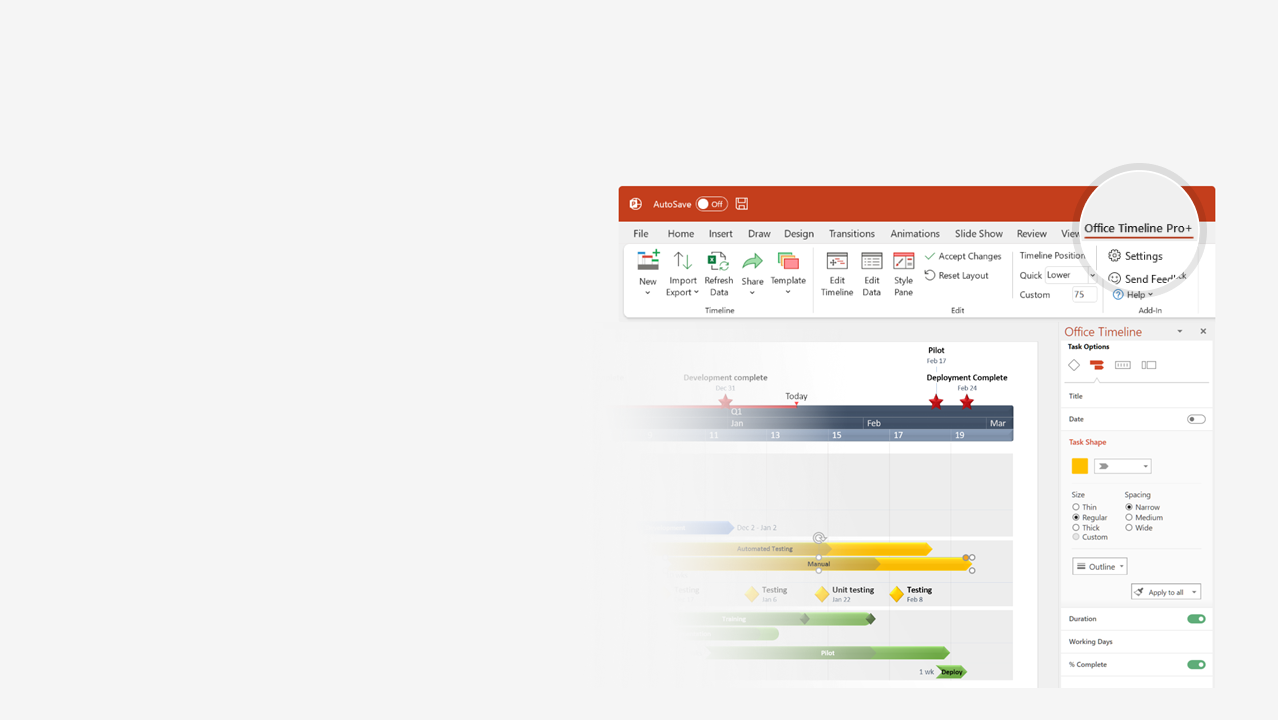 How to update this template in seconds
1
The Office Timeline add-in for PowerPoint will help you edit it with just a few clicks.
Get your free 14-day trial of Office Timeline here: https://www.officetimeline.com/office-timeline/14-days-trialRe-open this template, and create your impressive PowerPoint visual in 3 easy steps:
Click the Edit Data button on the Office Timeline tab.
Use the Data and Timeline views to edit swimlanes, milestones and tasks.
2
Click Save to instantly update the template.
3
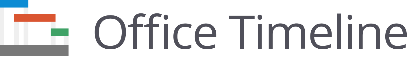 2021
2021
PowerPoint Timeline
Checkpoint C
Kick Off
Checkpoint B
Checkpoint A
Sign Off
Milestone 4
Oct 20
Milestone 1
Jan 10
Jul 12
Apr 1
Milestone 6
Dec 22
Jun 5
Feb 25
Sep 10
Milestone 2
Milestone 3
Milestone 7
Milestone 5
Mar 21
May 20
Oct 1
Aug 4
Today
34 days
Jan
Feb
Mar
Apr
May
Jun
Jul
Aug
Sep
Oct
Nov
Dec
29 days
Requirements
100%
Jan 13 - Mar 1
35 days
Prototype
Feb 2
100%
Mar 14
150 days
Specs
Mar 14
82%
May 2
18 days
Development
Mar 25
14%
Oct 20
25 days
Stabilize
Oct 21
0%
Nov 15
Launch
Nov 16
0%
Dec 20